Demenz sichtbar machen
- mehr darüber reden, mehr dafür tun
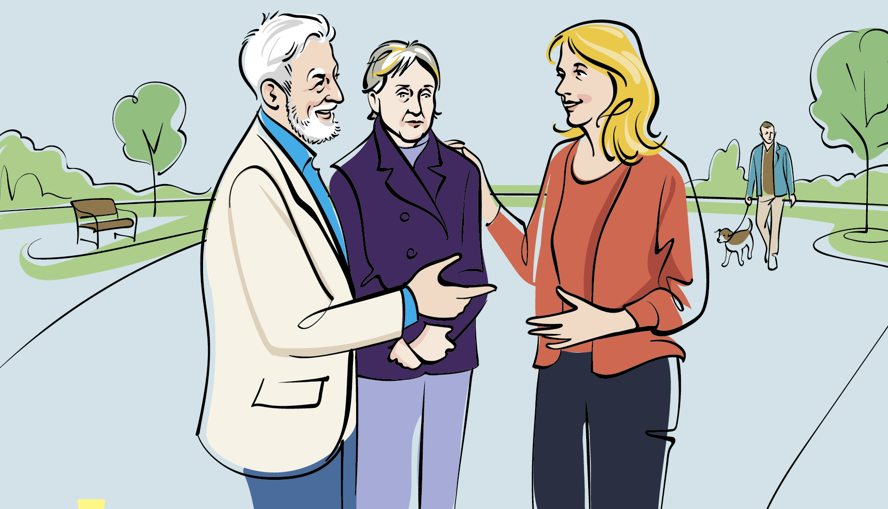 7. Thementag
Kreisseniorenrat Calw 
18. Oktober 2023
Sabine Fels | Alzheimer Gesellschaft Baden-Württemberg e.V.
[Speaker Notes: Vorstellung Fels
Alzheimer Gesellschaft BW
Gemeinderätin Simmozheim
Fachbeirätin Kreisseniorenrat Calw]
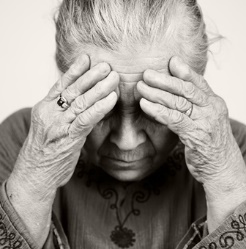 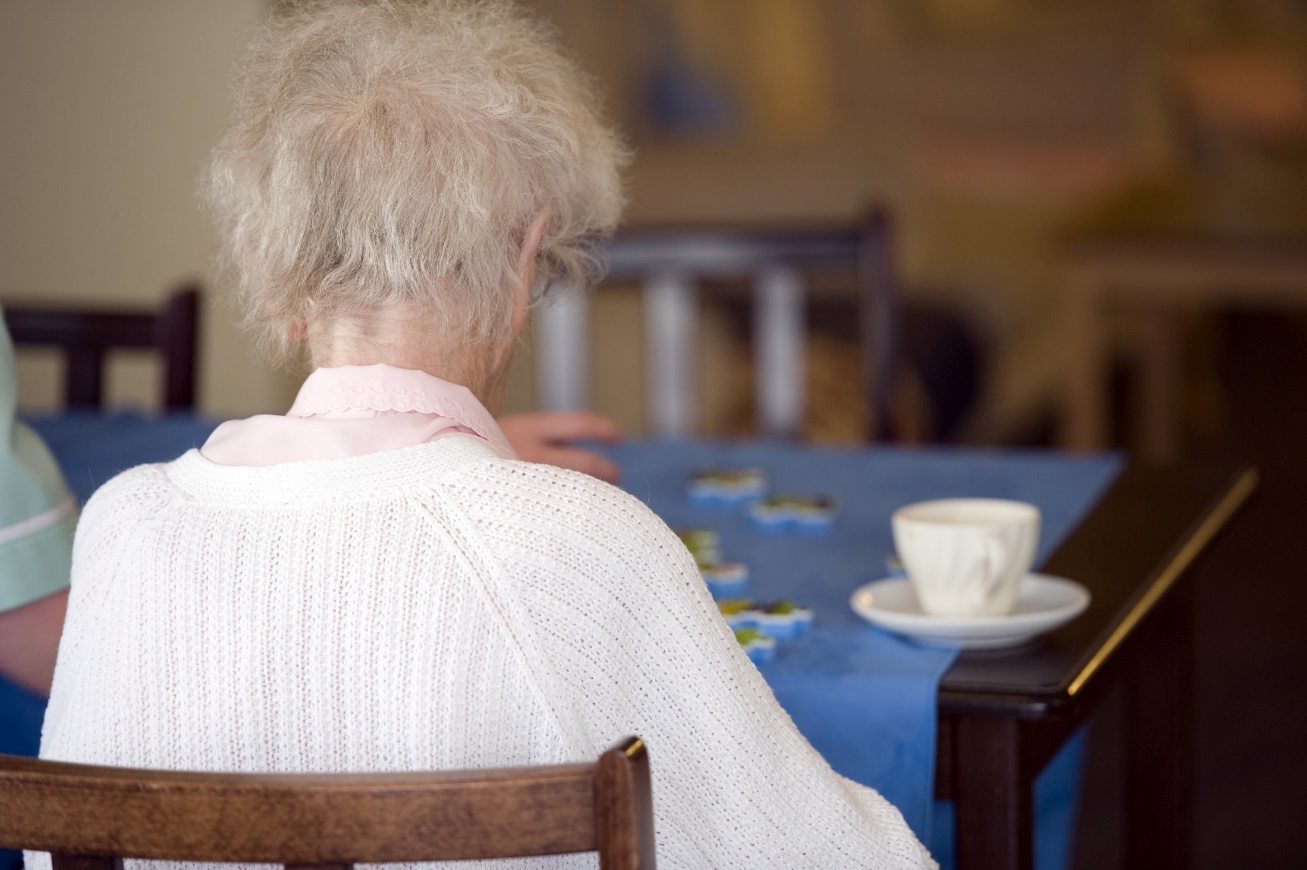 Woran denken Sie bei Demenz?
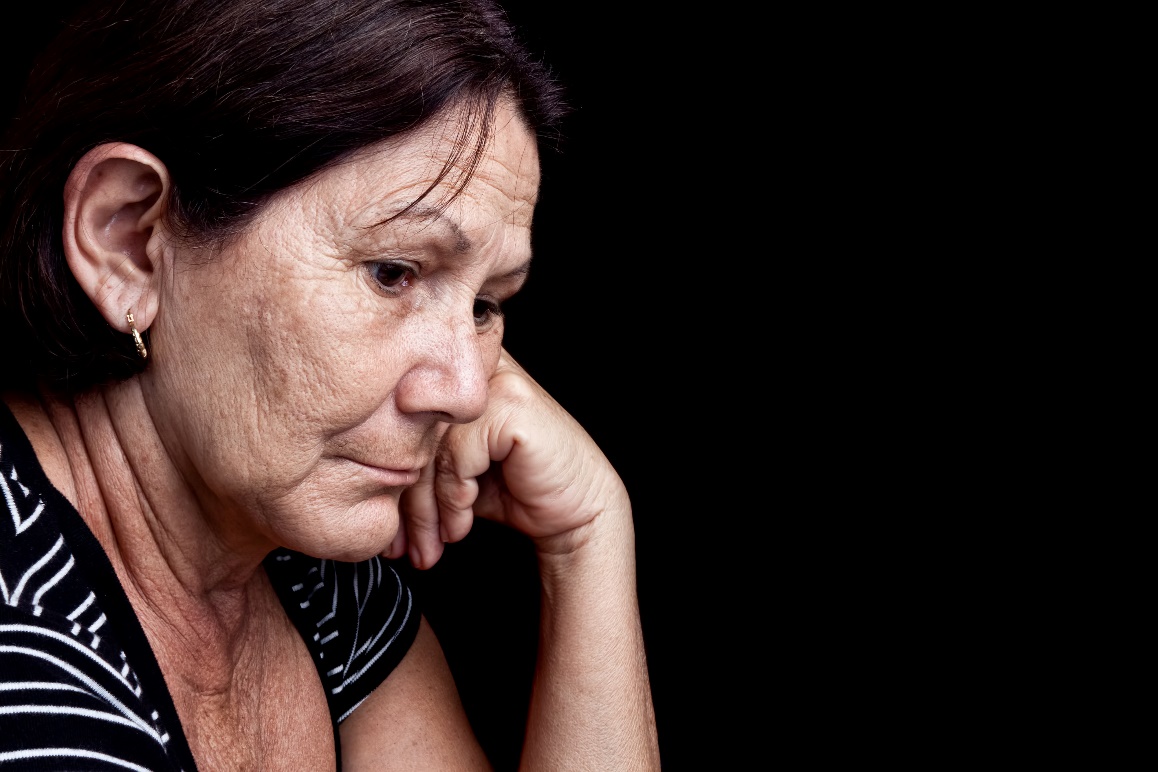 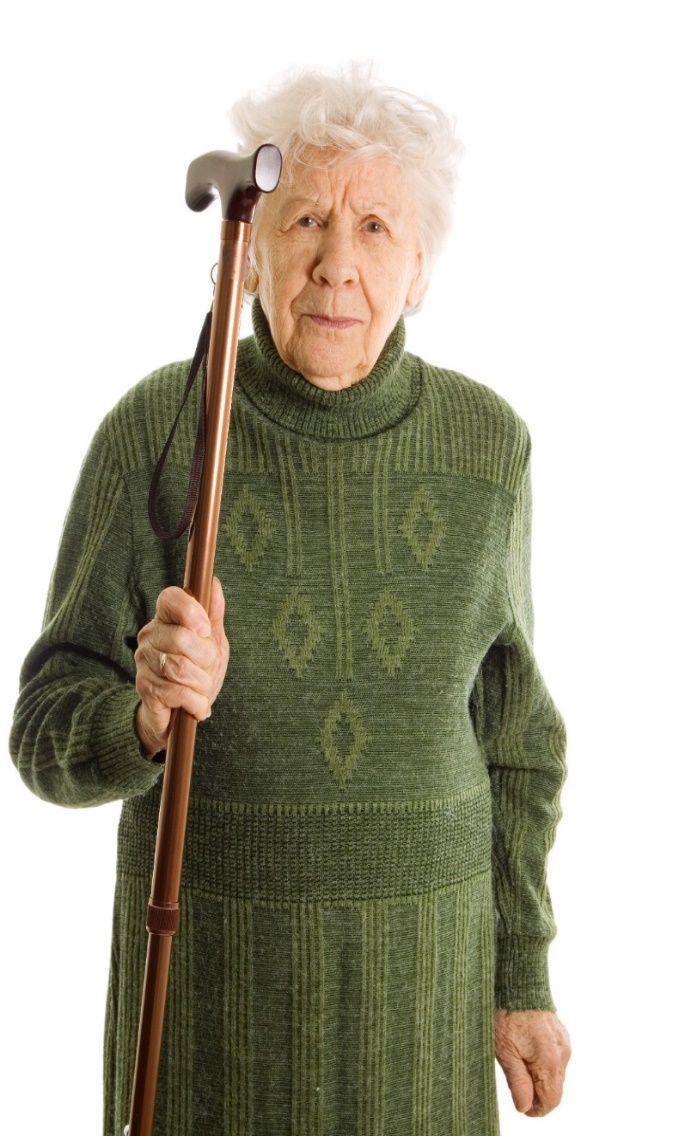 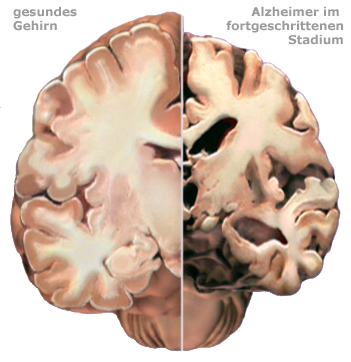 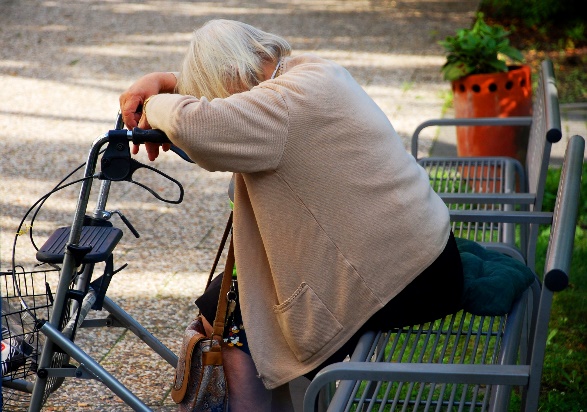 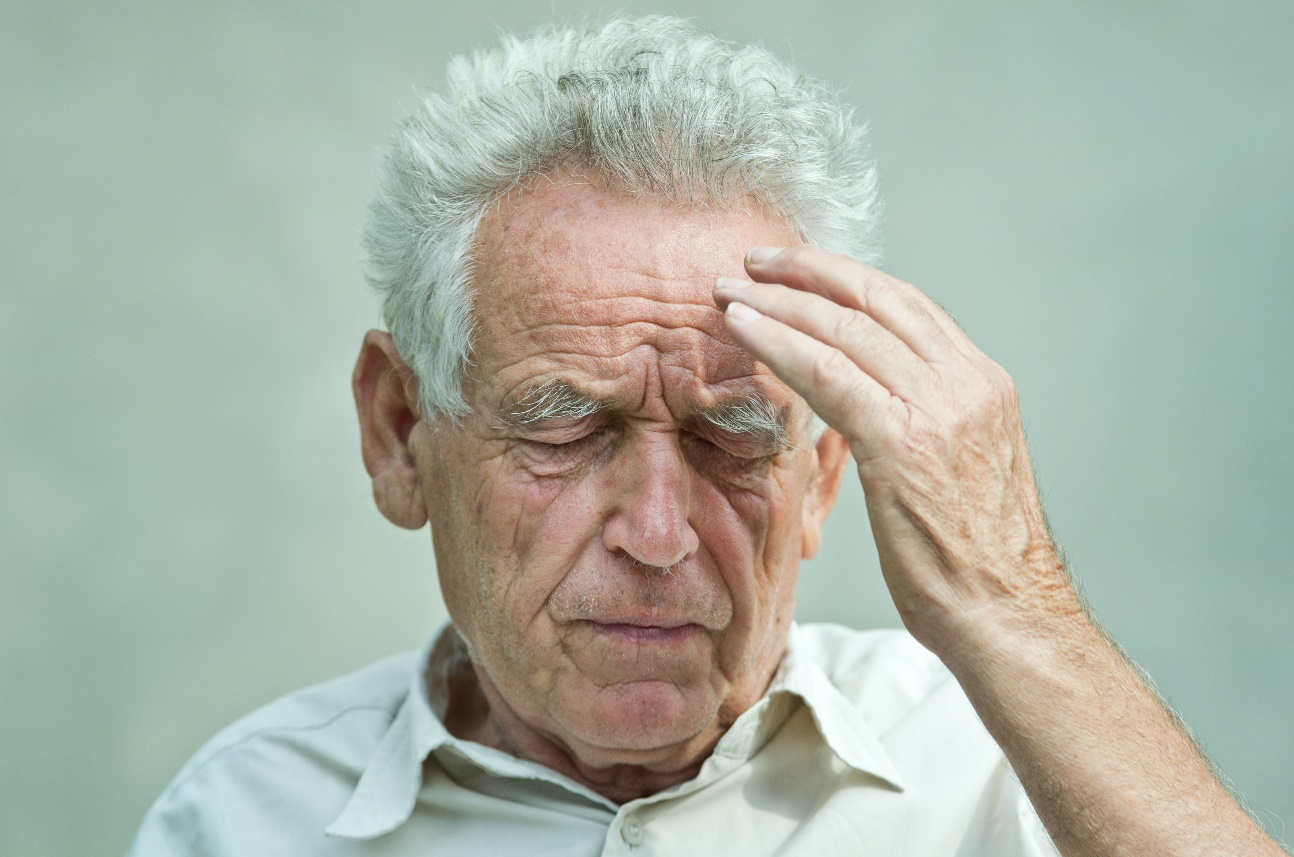 Verzweiflung & Depressivität
Teilnahmslosigkeit
Einsamkeit
Hilflosigkeit
Nervenzellabbau
Seltsame & herausfordernde Verhaltensweisen
Gedächtnisverlust
[Speaker Notes: Promis einfügen… ?!]
Denken Sie bei Demenz auch daran?
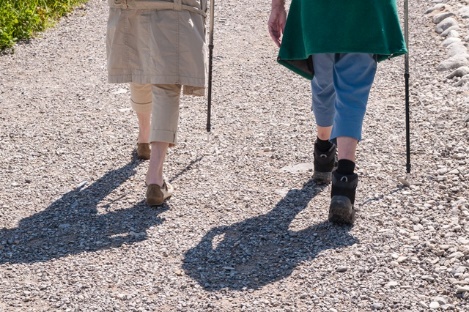 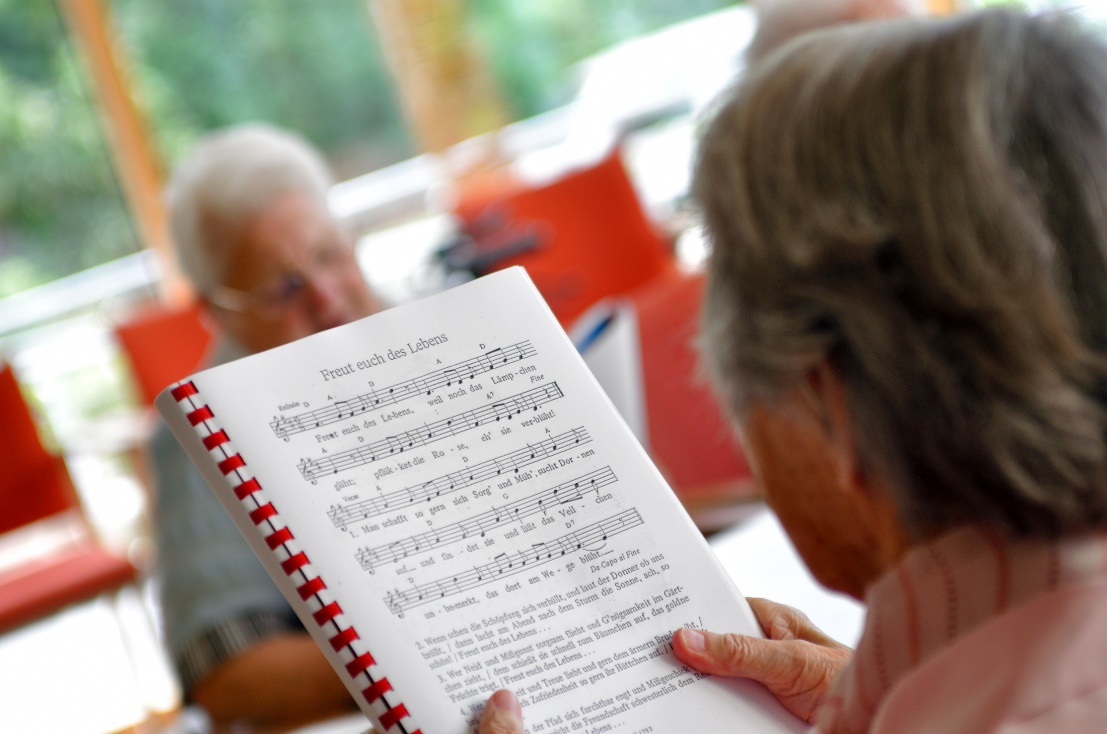 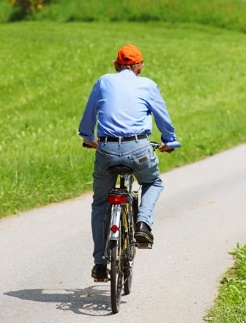 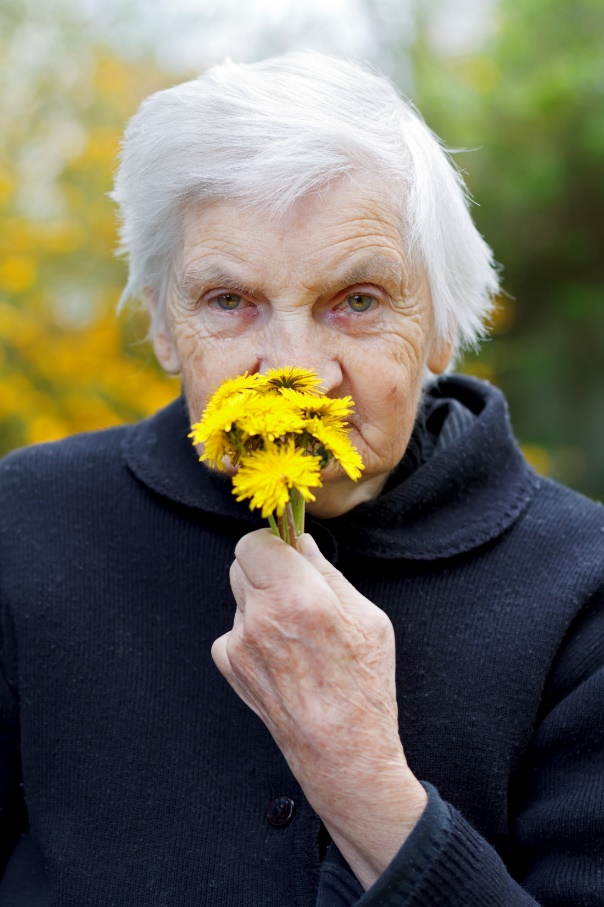 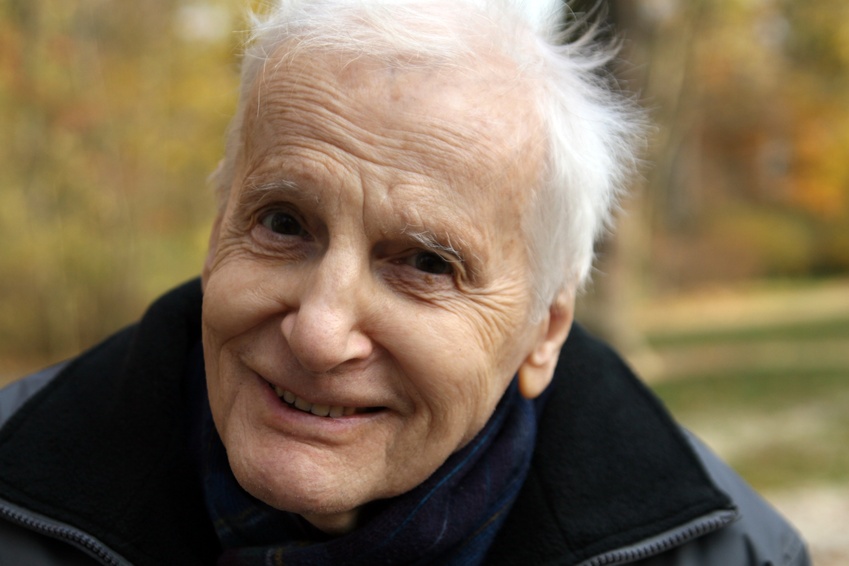 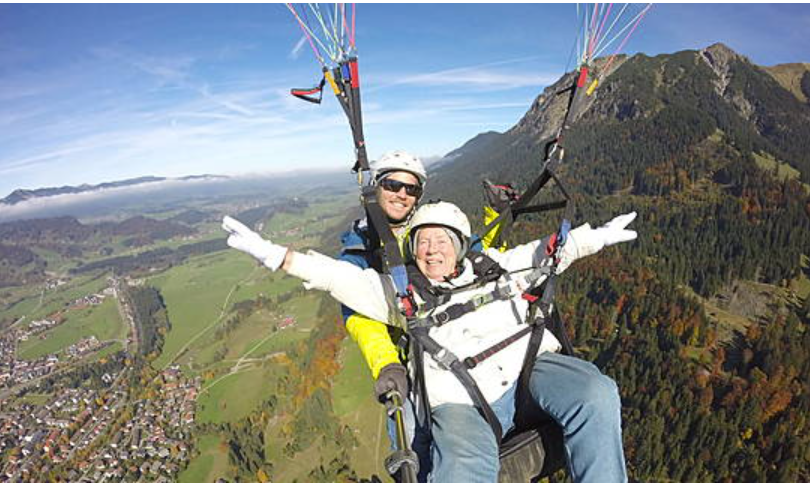 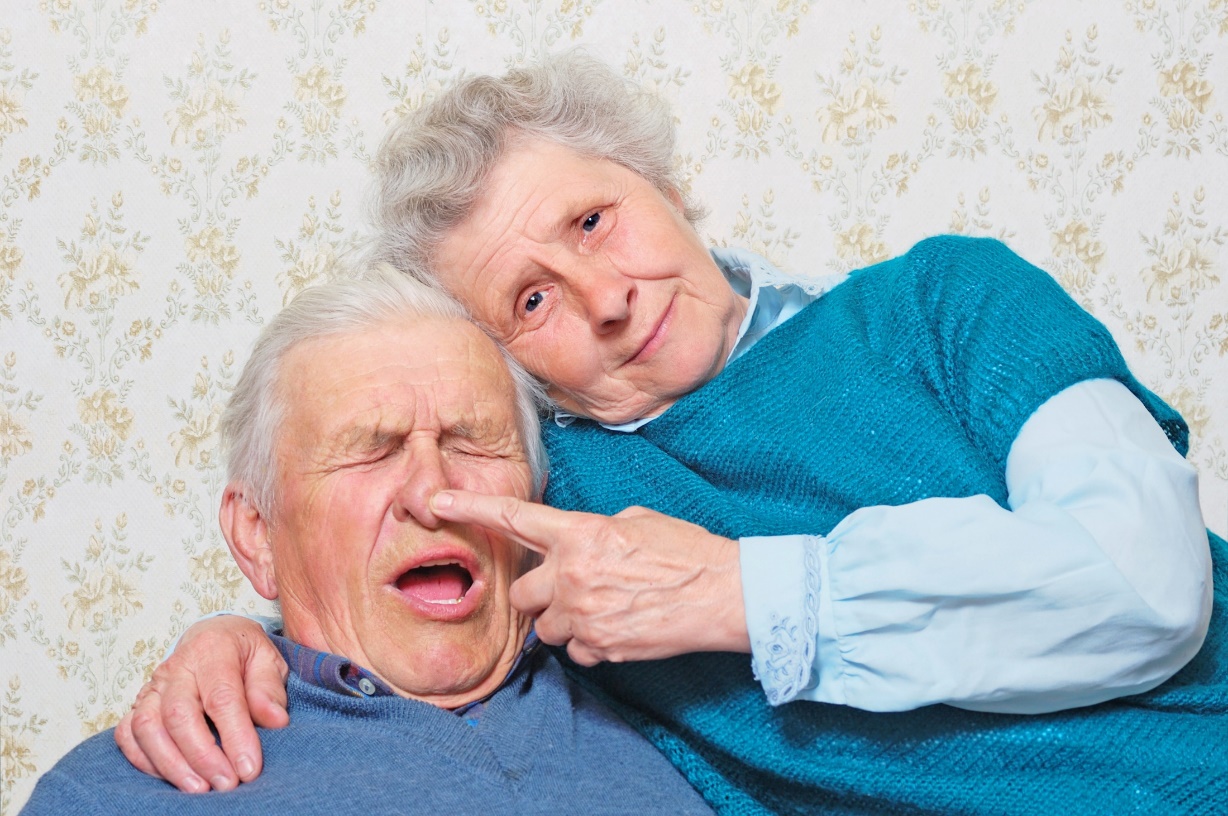 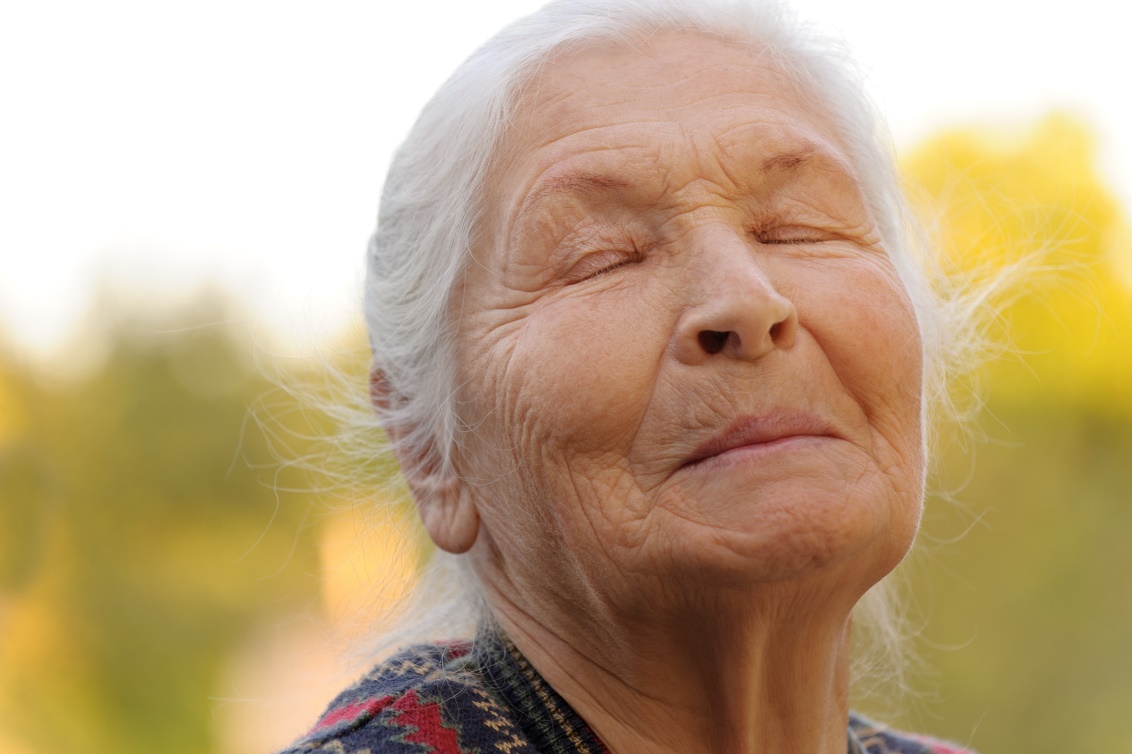 Aktiv bleiben
An Gewohntem festhalten 
& Neues ausprobieren
Freude empfinden
Mutig sein
Die kleinen Dinge schätzen
Den Moment genießen
Autonomie bewahren
Gemeinsam Quatsch machen
[Speaker Notes: Woran haben Sie gedacht?
Abfrage]
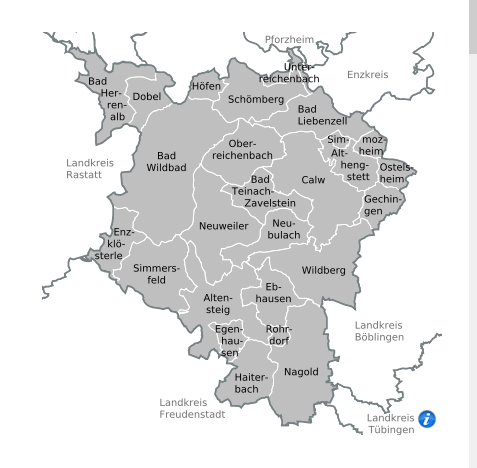 Landkreis Calw

Menschen über 65:
35.000

Menschen mit Demenz:
etwa 3.000 (= 8,5 % von Ü65)
[Speaker Notes: Zahlen erklären

Nicht nur die Erkrankten, sondern auch Familie / Freunde / Nachbarn]
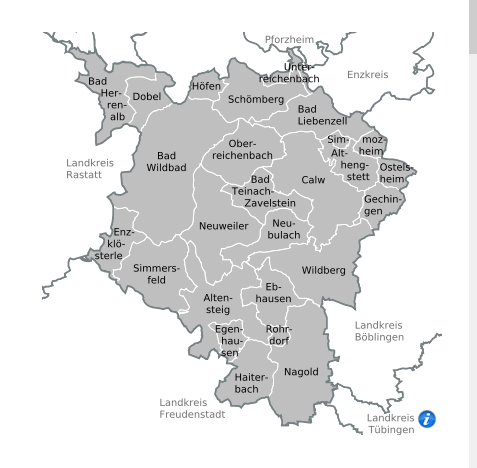 Wie können wir dazu beitragen, dass
Menschen mit Demenz im Kreis Calw 
möglichst lange am Leben vor Ort teilnehmen?
Sensibler werden
Mehr über Demenz erfahren
Haltung und Verhalten verändern
Sensibler werden
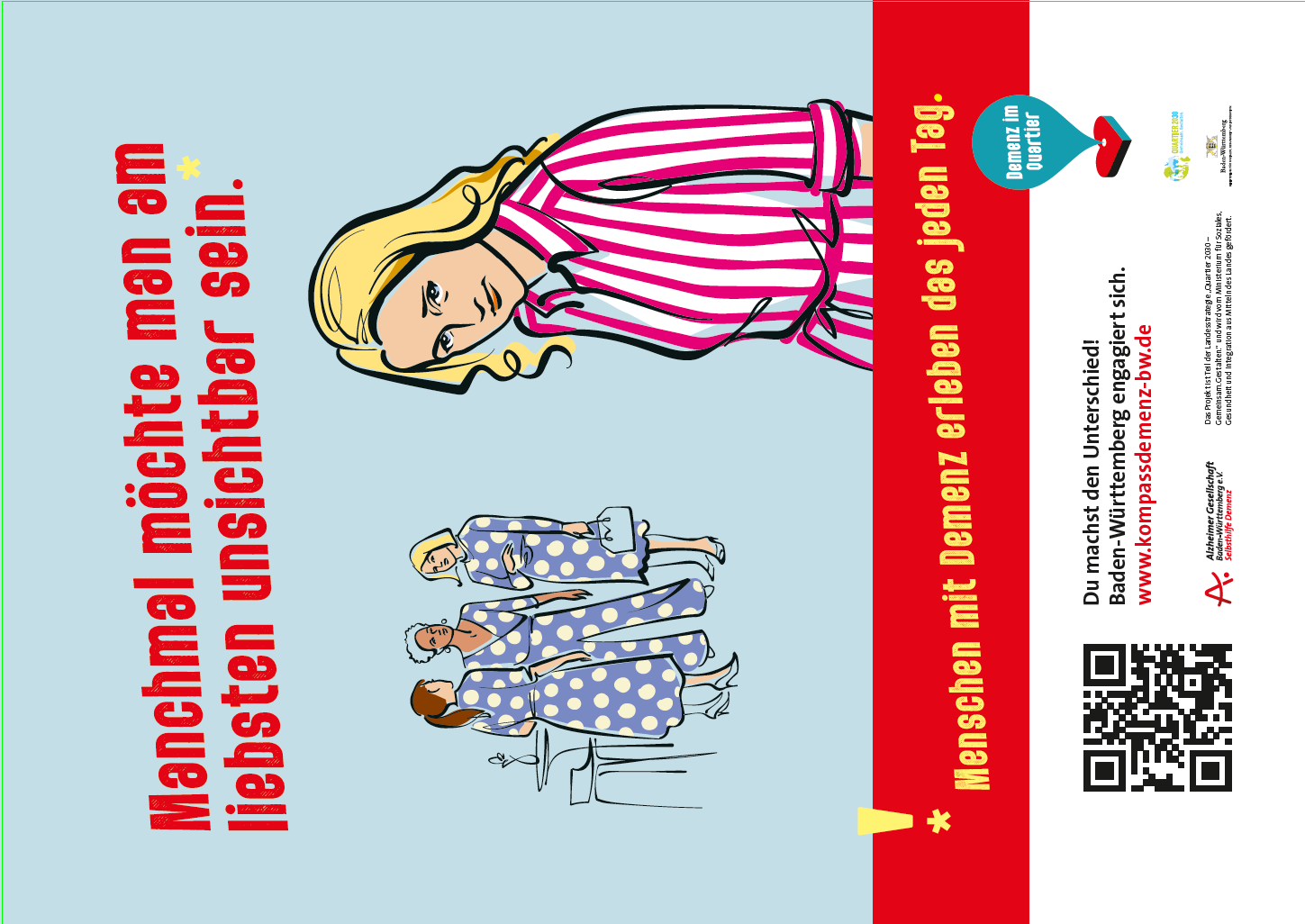 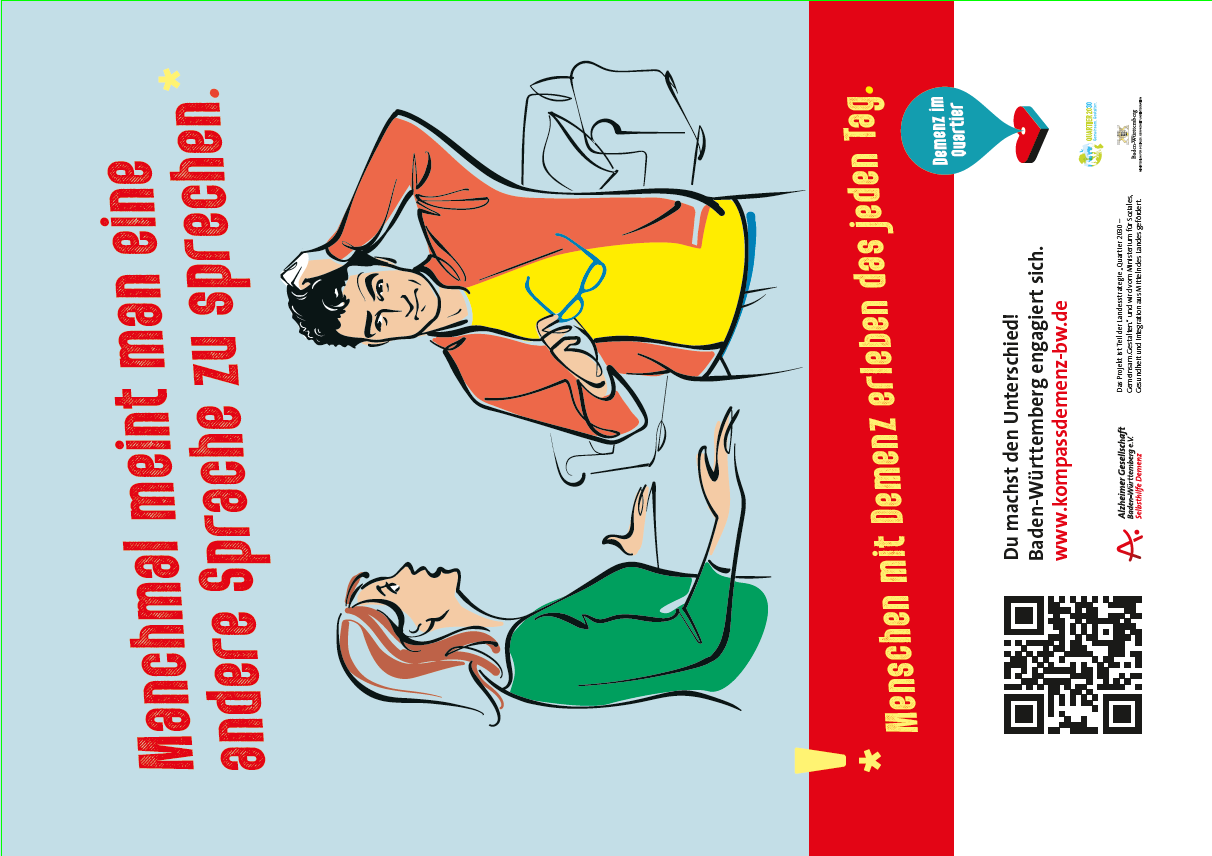 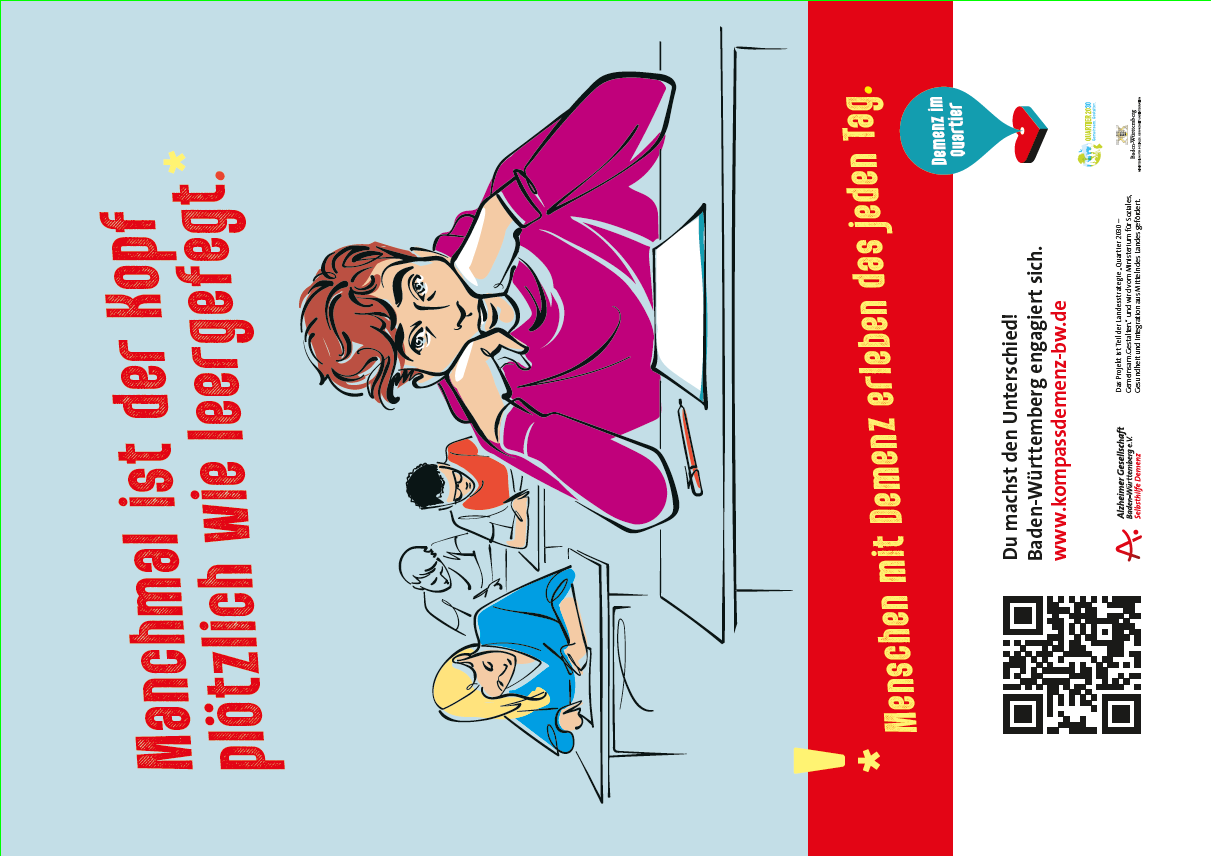 [Speaker Notes: Versuchen, sich in MmD hineinzufühlen

Projekt ‚Demenz im Quartier‘
Plakate – Flyer – Give-aways]
Mehr über Demenz erfahrenVor Ort über Demenz informieren
Infoveranstaltungen / Infotische / VortragsreiheWelt-Alzheimertag
Demenz Partner-Schulung
Regionaler Senioren-Wegweiser
Mitteilungsblätter (Kurztexte zur Sensibilisierung)
Website www.kompassdemenz-bw.de
Broschüren (z.B. Infomaterial der Alzheimer Gesellschaft Baden-Württemberg)
[Speaker Notes: Termin digitale DP Schulung: 11.12. 17-19 Uhr]
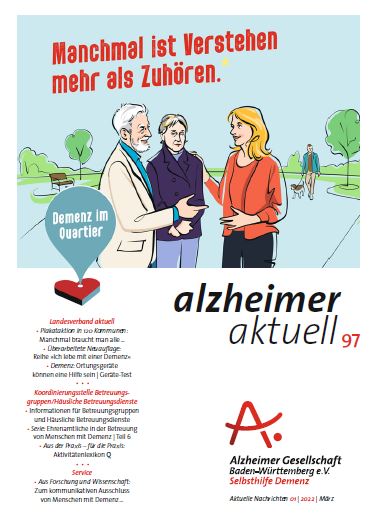 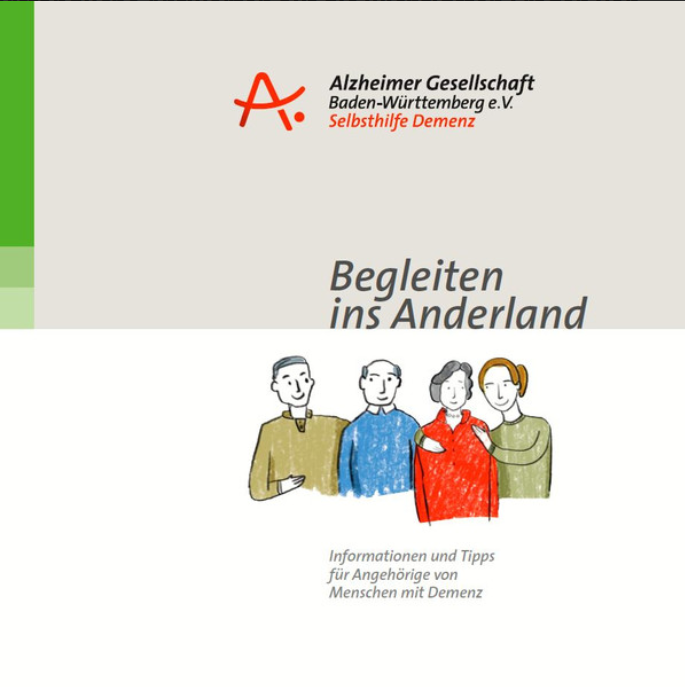 Vielseitiges Infomaterial –
eine kleine Auswahl
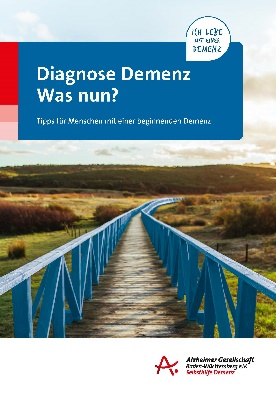 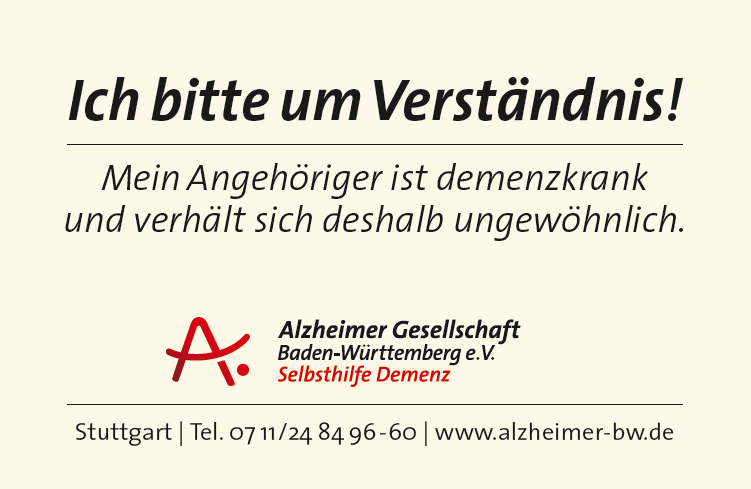 für Mitglieder
für Angehörige
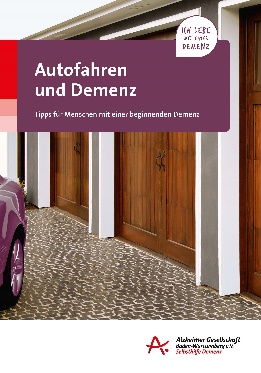 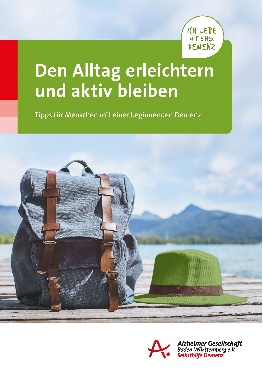 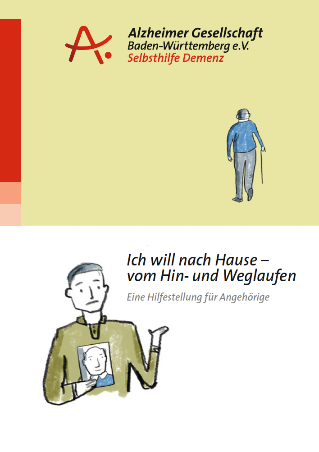 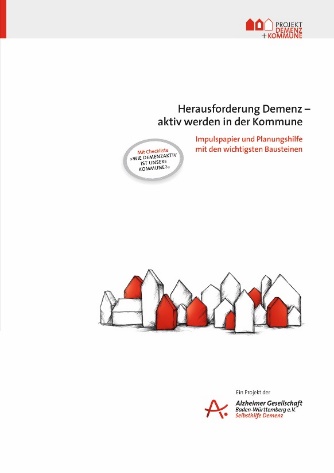 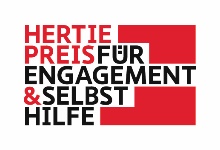 für Betroffene
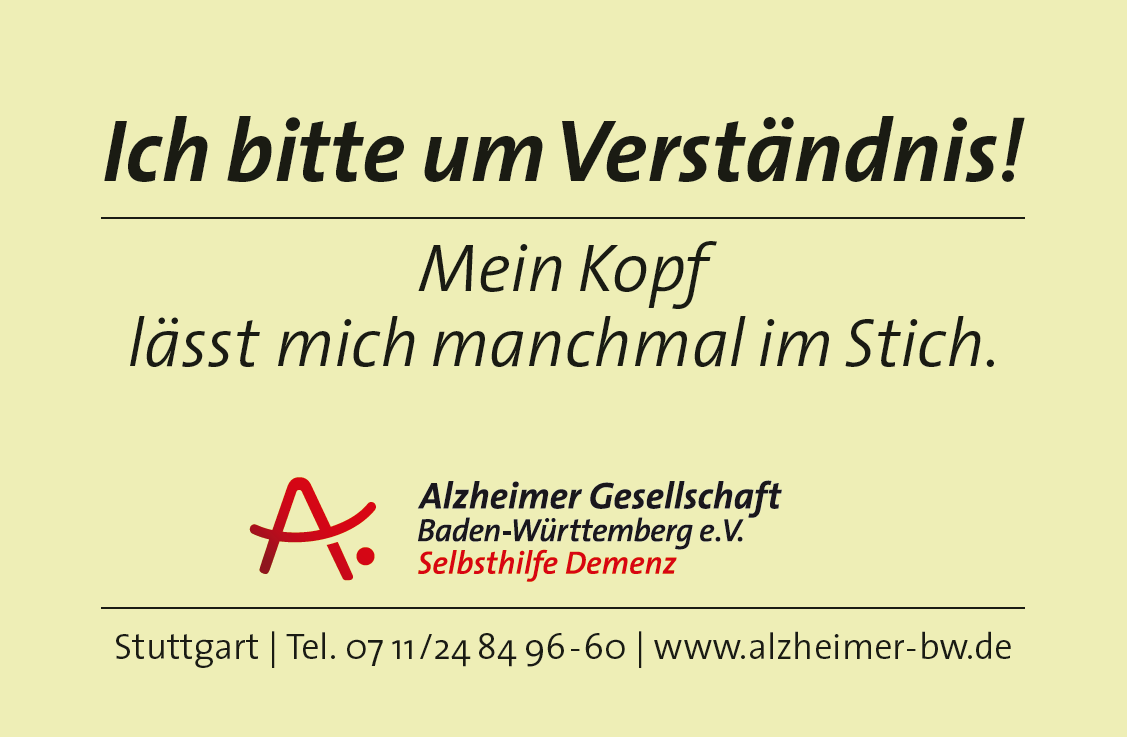 für Kommunen
[Speaker Notes: Bestellen
Infotisch im Foyer

Gerne Material zur Sensibilisierung anfordern]
Die Haltung verändern
Jeder demenziell erkrankte Mensch hat Fähigkeiten, 
die er nutzen will und nutzen soll.
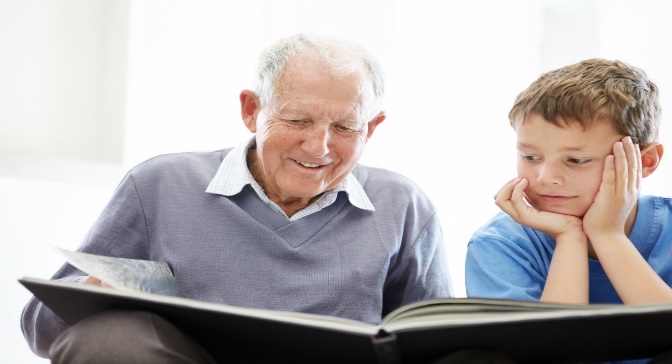 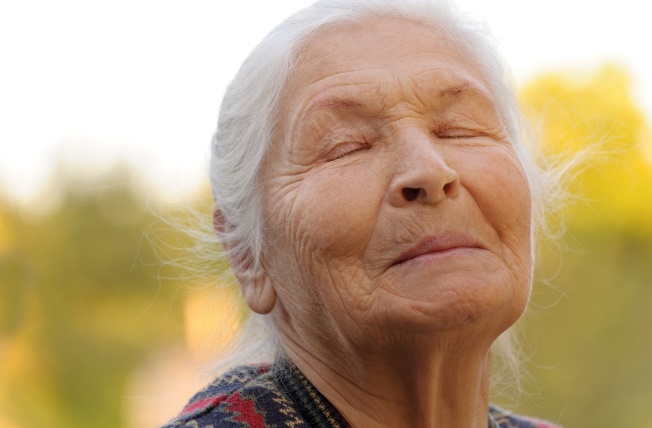 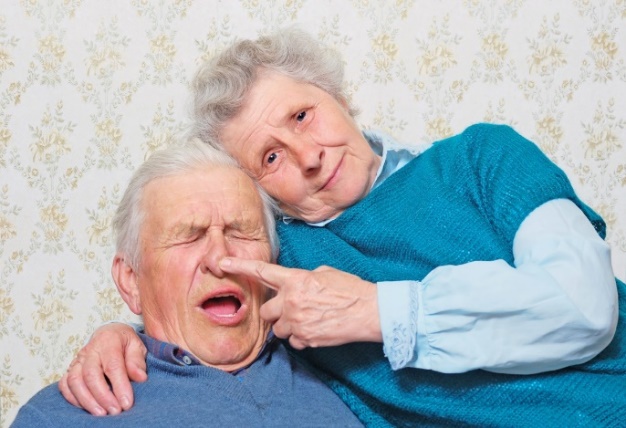 Trotz ihrer Erkrankung können sich Menschen mit Demenz mit ihren Fähigkeiten einbringen, wenn wir ihnen Möglichkeiten dazu bieten.
[Speaker Notes: Offen (vorurteilsfrei), aufmerksam, wertschätzend und unterstützend]
Das Verhalten ändern
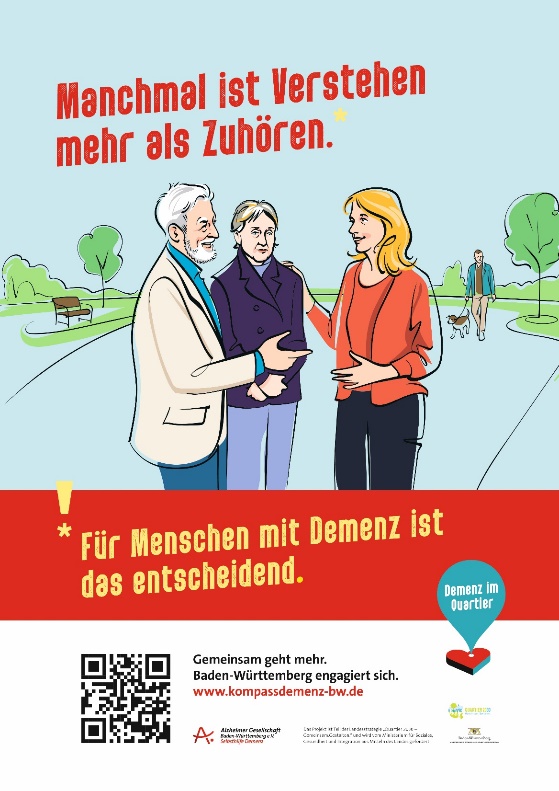 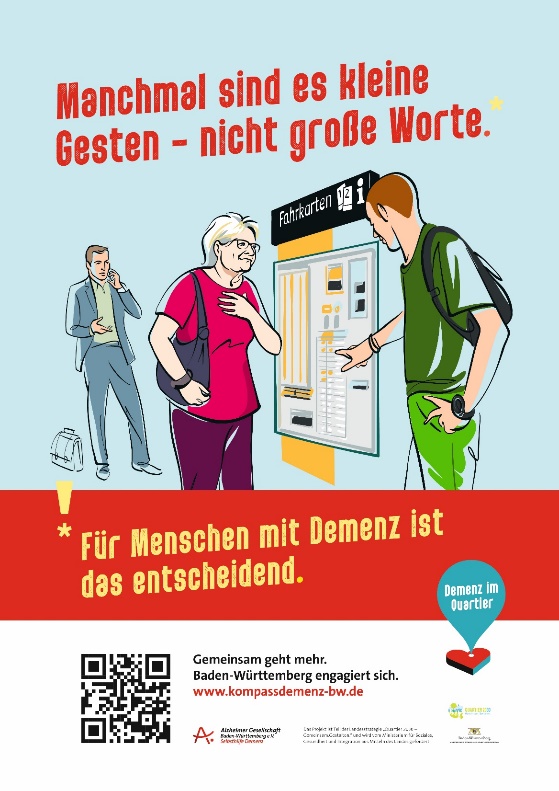 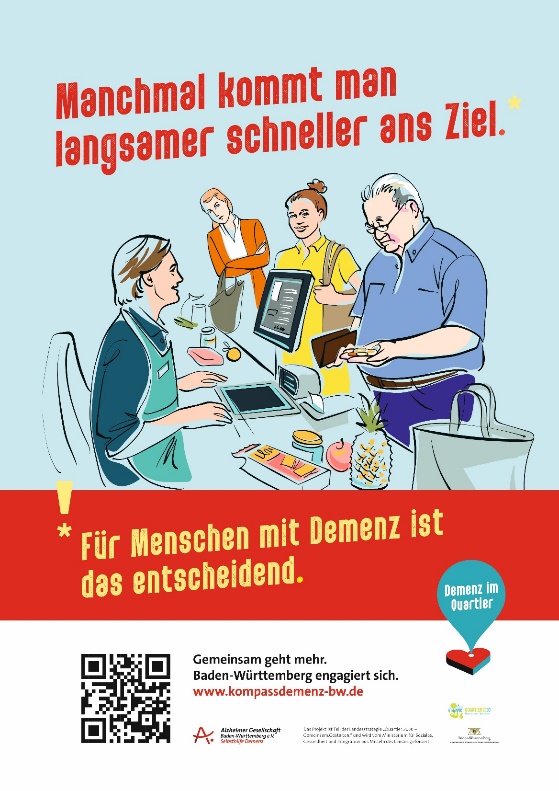 Verhalten: Unterstützung durch Kontakt
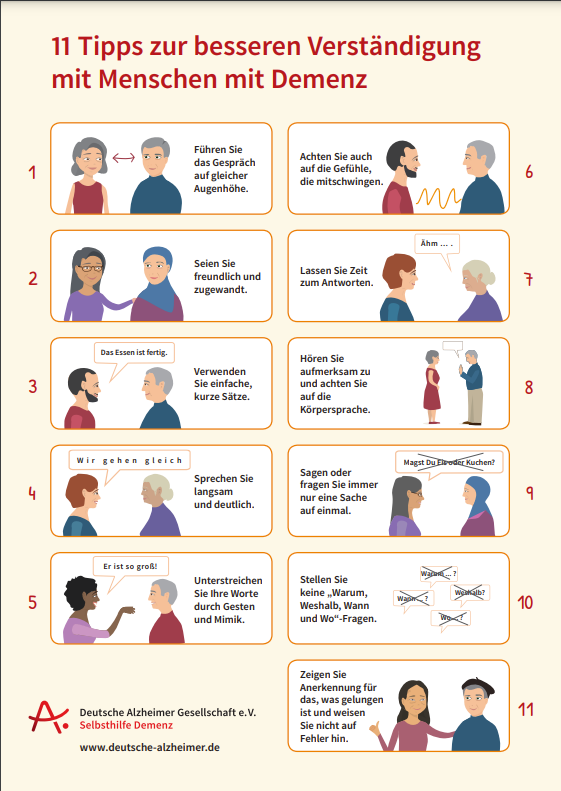 Wertschätzung und Respekt vermitteln
Ruhe und Sicherheit geben
Geduld haben
Unterstützung geben, wenn nötig
Verständigung anpassen
[Speaker Notes: Bevor ich das aber kann, muss ich: Akzeptieren: der Alzheimer kranke Mensch wird sich nicht mehr verändern und auch so gut wie nichts mehr dazu lernen. Es macht keinerlei Sinn, ihn mit unserer Realität und „Wahrheit“ zu konfrontieren, auch wenn wir noch so sehr vermeintlich „im Recht“ sind. Alle Beweise und Überzeugungskünste sind hier vergeblich – im Gegenteil, wir schaffen uns dadurch nur noch mehr Konflikte und Reibungspunkte.

Jede selbst ausgeführte Handlung schenkt Selbstbewusstsein und Lebensmut
Schwächen ausgleichen: Dinge gemeinsam tun, freundlich bestimmte Führung]
Was können Sie vor Ort tun?

Demenz offen ansprechen (Nachbarschaft, Verein, Kirchengemeinde, Verwaltung und Gemeinderat)
Demenz vor Ort mitdenken (Verwaltung, Gemeinderat, Stadtteilentwicklung, Neu- und Umbauten)
Rückzug entgegenwirken (z.B. Einladung, Hilfsangebote etc.)
Angehörige und Betroffene bei der Planung einbeziehen (Feste, Gottesdienste, Kulturangebote, Sportangebote)
Bestehende Angebote öffnen und vernetzen
Gemeinsam erreichen wir mehr im Kreis Calw!
[Speaker Notes: Werden Sie Demenzbotschafter*in]
Beratungstelefon der
Alzheimer Gesellschaft Baden-Württemberg e.V.0711 – 24 84 96-63

Beratung für Akteur*innen in Kommune und Quartier/
Projekt Demenz im QuartierSaskia Gladis, Alzheimer Gesellschaft Baden-Württemberg e.V.
0711 – 24 84 96-68
saskia.gladis@alzheimer-bw.de



Sabine Fels, Alzheimer Gesellschaft Baden-Württemberg e.V.
0711 – 24 84 96-78
sabine.fels@alzheimer-bw.de
[Speaker Notes: Kontaktdaten: 
Fels 
Beratungstel. 
Gladis]